Past Paper P-A-L 20 markers
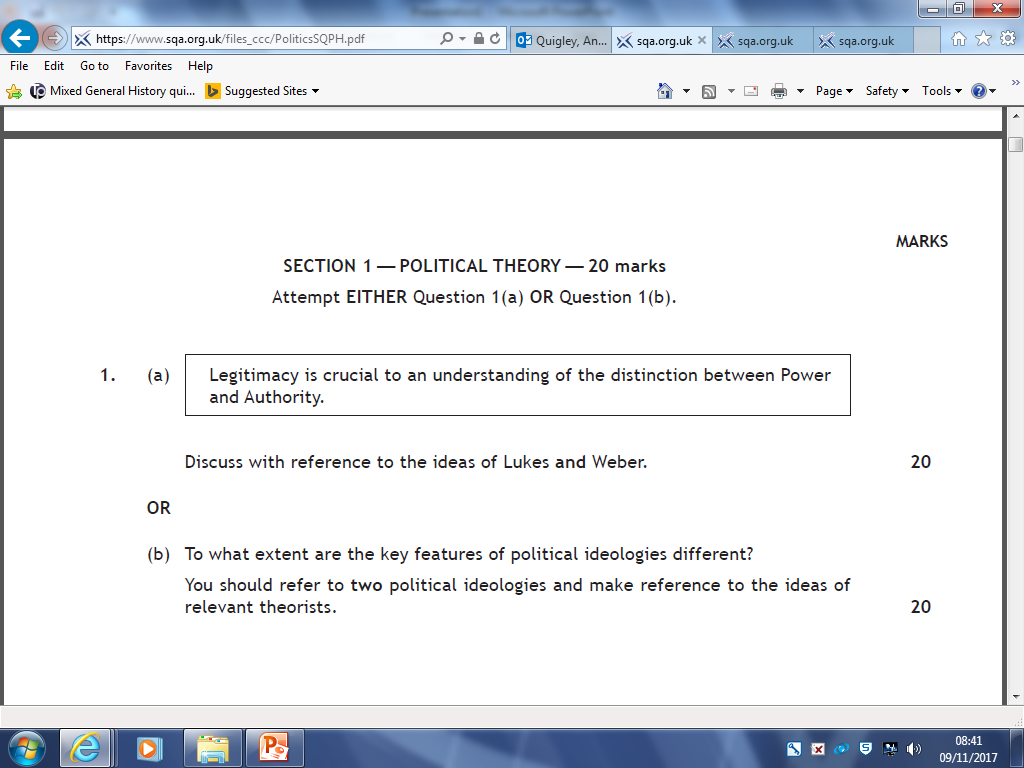 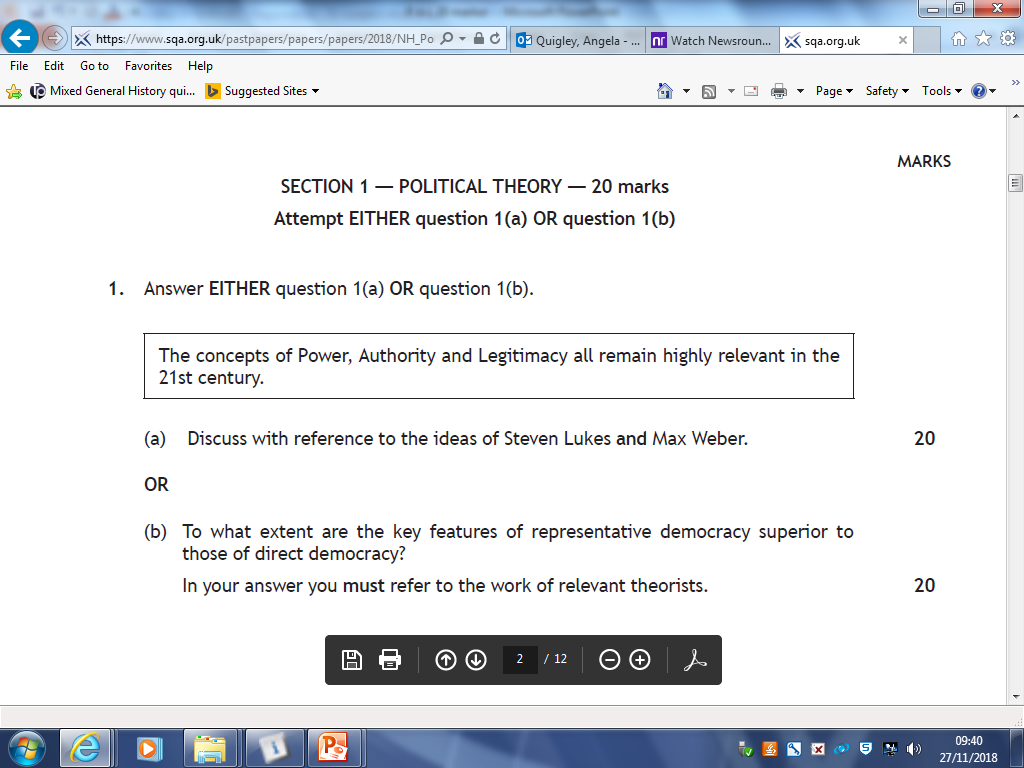 20 mark breakdown
Knowledge – up to 8 marks
Analysis – up to 6 marks
Structure – up to 2 marks
Conclusion – up to 4 marks

Where a candidate makes more analytical/evaluative points than are required to gain the maximum allocation of marks, these can be credited as knowledge and understanding marks
What can I discuss?
Various definitions of power
Lukes’ three faces of power (decision-making, non-decision-making and shaping
desires)
definitions of authority
Weber’s three types of authority (traditional, charismatic, legal-rational)
definitions of the concept of legitimacy
identification of the links between power, authority and legitimacy
Intro
candidates should be credited highly for answers which define the central
issue in their introduction, and provide a clear structure so that their essay develops a line of argument.
So…
Central issue – structure - argument
Power and authority are often used interchangeably; however they are known to describe different aspects of how we are led. This essay will detail how in politics the distinction between Power and Authority comes down to the concept of legitimacy.  This essay analyses the work of Sociologists Max Weber and Steven Lukes who have particular theories on power within a state. It can be argued that there are key differences between power and authority and this essay will show that it is legitimacy that creates a sense of rightful power.
Paragraph 1 – Definitions of Power
TS: It has been suggested that all politics is about power, who has it, what they do with it and how they get it. 
K – Pick up knowledge marks here for discussion of different types of power – Power Politics, Absolute power. Describe what they are in detail.
K(ex) – Pick up additional K marks for providing detailed examples to go with your descriptions i.e. Hitler & Absolute Power
A – Pick up analysis marks for analysing these types of power – ‘It can be argued that this type of power is largely negative/ positive for citizens because…’
Mini Conclusions at end of paragraphsGood practice & can gain conclusion marks
Therefore, it can be argued that… (basically summarise the main content & arguments of that paragraph)

i.e. Therefore it can be argued that Lukes defined the three faces of power as Decision making, Non decision making and Shaping Desires and he argued that the first face was an open and visible face of power whereas the other two were more secretive and less visible to citizens, making them less transparent and democratic types of power.
Paragraph 2 – Lukes on Power
TS: Theorist Steven Lukes proposed that there were three ‘Faces’ of Power.
K – Pick up knowledge marks here for describing the three different types or ‘Faces of Power’ in detail
K(ex) – Pick up additional K marks for providing detailed examples to go with your descriptions i.e. Tony Blair WMD & Thought Control
A – Pick up analysis marks for analysing these types of power – ‘It can be argued that this type of power is largely negative/ positive for citizens because…’
Paragraph 3 – Authority
TS: It can be argued that authority is ‘rightful power’ where the group or person in power is seen as ‘legitimate’ due to this.
K – Pick up knowledge marks here for describing what authority is – how can you get it? What happens if you don’t have it?
K(ex) – Pick up additional K marks for providing detailed examples of people groups who have/ lack authority i.e. Gordon Brown as PM, Theresa May, N Ireland
A – Pick up analysis marks for analysing the importance of authority/ effects of losing it– ‘It can be argued that if a government lacks legitimacy…
Paragraph 4 – Weber on Authority
TS: Theorist Max Weber believed that it did not matter how one got authority as long as they had it. He believed there were three types of authority.
K – Pick up knowledge marks here for describing the Three types of authority – traditional, charismatic, legal-rational
K(ex) – Pick up additional K marks for providing detailed examples of people groups who have each type i.e. The British Monarchy, Hitler, Blair
A – Pick up analysis marks for analysing each type of authority ‘It can be argued that this type of authority is beneficial/ harmful for citizens because…
Paragraph 5 – Legitimacy
TS: Legitimacy, or the sense of Rightful power, is essential to maintain authority.
K – Pick up knowledge marks here for describing the definition of legitimacy and the ways of getting it i.e. elections, winning civil wars
K(ex) – Pick up additional K marks for providing detailed examples of people groups who have had or lacked legitimacy i.e. Blair’s New Labour in 1997, Northern Ireland’s government
A – Pick up analysis marks for analysing the effects of no legitimacy ‘It can be argued that if a government lacks legitimacy this can lead to… AND/OR
Analyse the legitimacy of the British electoral system FPTP
Conclusion – 4 marks
It should;
directly address and evaluates the key issue in the question, providing example (s)
provide a high level of sophistication as it develops a line of thought with supporting justifications
SQA Example 4 marks
In conclusion, it is clear that legitimacy provides the link between power and authority. For someone to have authority they must also possess legitimacy. For example, when Gordon Brown became PM he had all the formal powers of the prime minister but he did not have the same authority as other prime ministers as he had not been voted in by the people. He lacked the legitimacy, or the rightfulness to rule, as he did not have the consent of the people gained by being the winner of an election. As a result, critics claimed that he lacked authority — people did not accept that he had the right to rule without the consent of the voters and he was frequently challenged to call an election to gain the legitimacy he lacked. If power is the ability to get other people to do what you want them to do, authority can be seen as having the right to do this. The key to the difference between this is what creates the sense of rightfulness — i.e. legitimacy. In political systems where the rulers lack legitimacy (e.g. by holding elections), they are not seen as having the right to rule and have to rely on coercion to maintain their power. This could be exercised through threats or sanctions such as military force, or through manipulation such as control of the media.

This provides a very detailed conclusion which directly addresses and evaluates the
key issue in the question and provides a high level of sophistication as it develops a
line of thought with supporting justifications (4 marks).